Designing & Delivering Online Training Library CE Institute Online Session 3
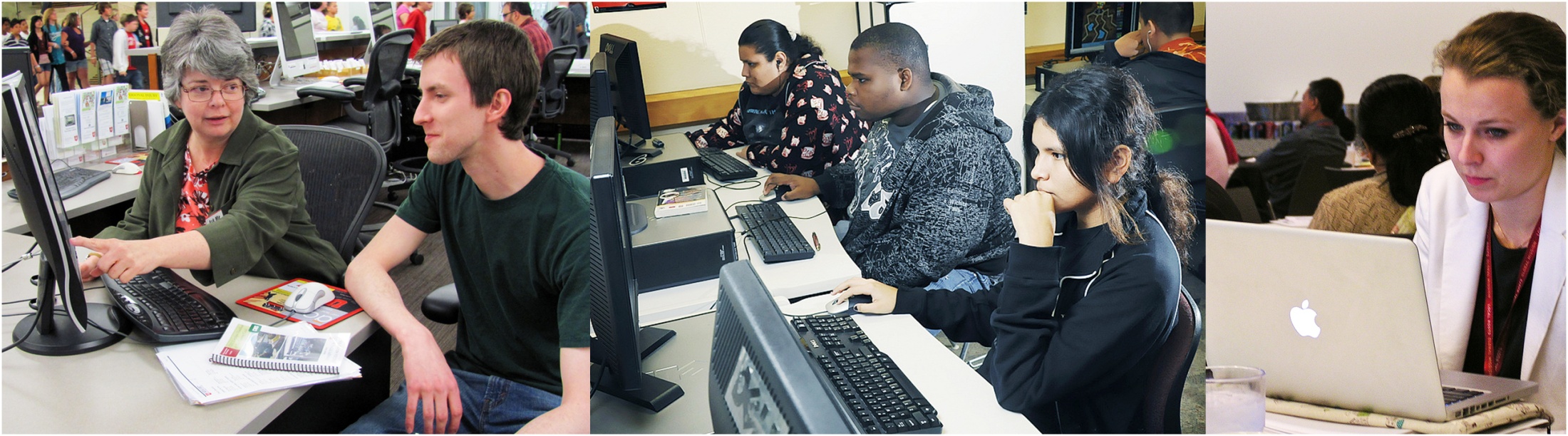 WebJunction – Infopeople – IMLS
Amy
Maurice
Enid
Colleen
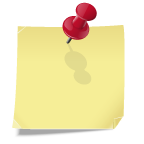 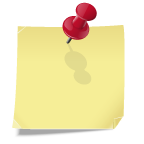 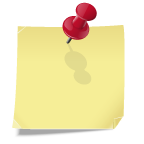 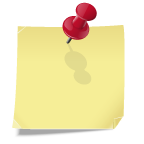 Katie
Tiffany
Katherine
Christine
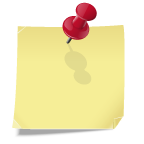 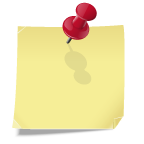 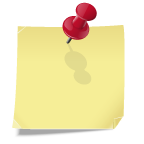 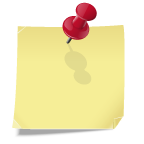 Meredith
Jamie
Kelly
Stephanie
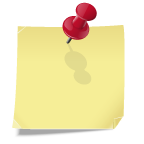 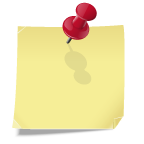 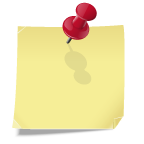 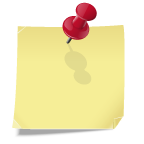 [Speaker Notes: 1. Claim your ‘territory’ with arrow tool]
Agenda for today
Project Check-ins
Leadership
Change
Youth
Technology
Moodle Tour
Timeline
Project check-ins:
challenges, successes discoveries, tips
May in Seattle— a training room in the sky
[Speaker Notes: Image: Seattle from Lower Queen Anne by amidfallenleaves on Flickr
https://www.flickr.com/photos/amidfallenleaves/3401062322]
Instructional design by post-it
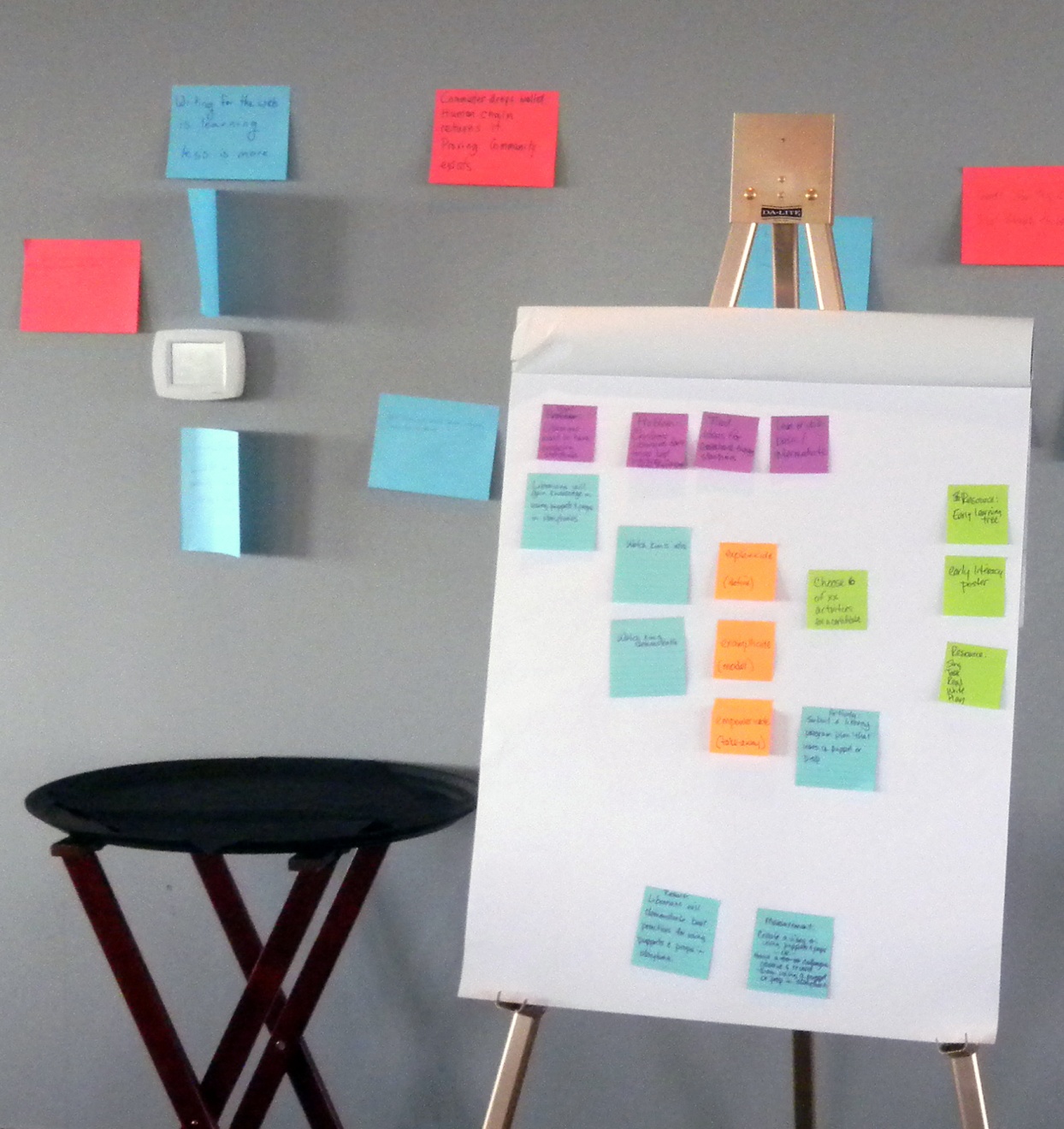 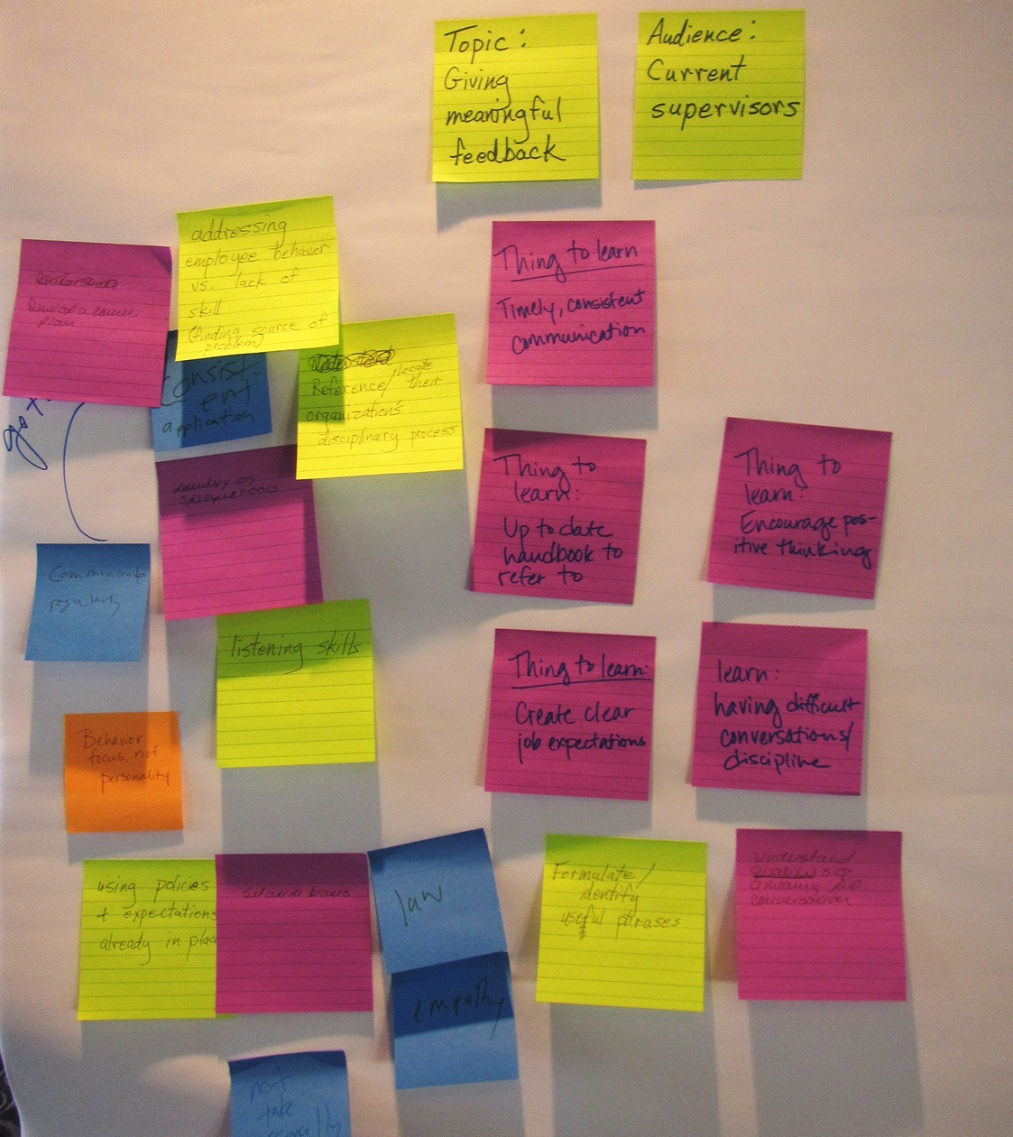 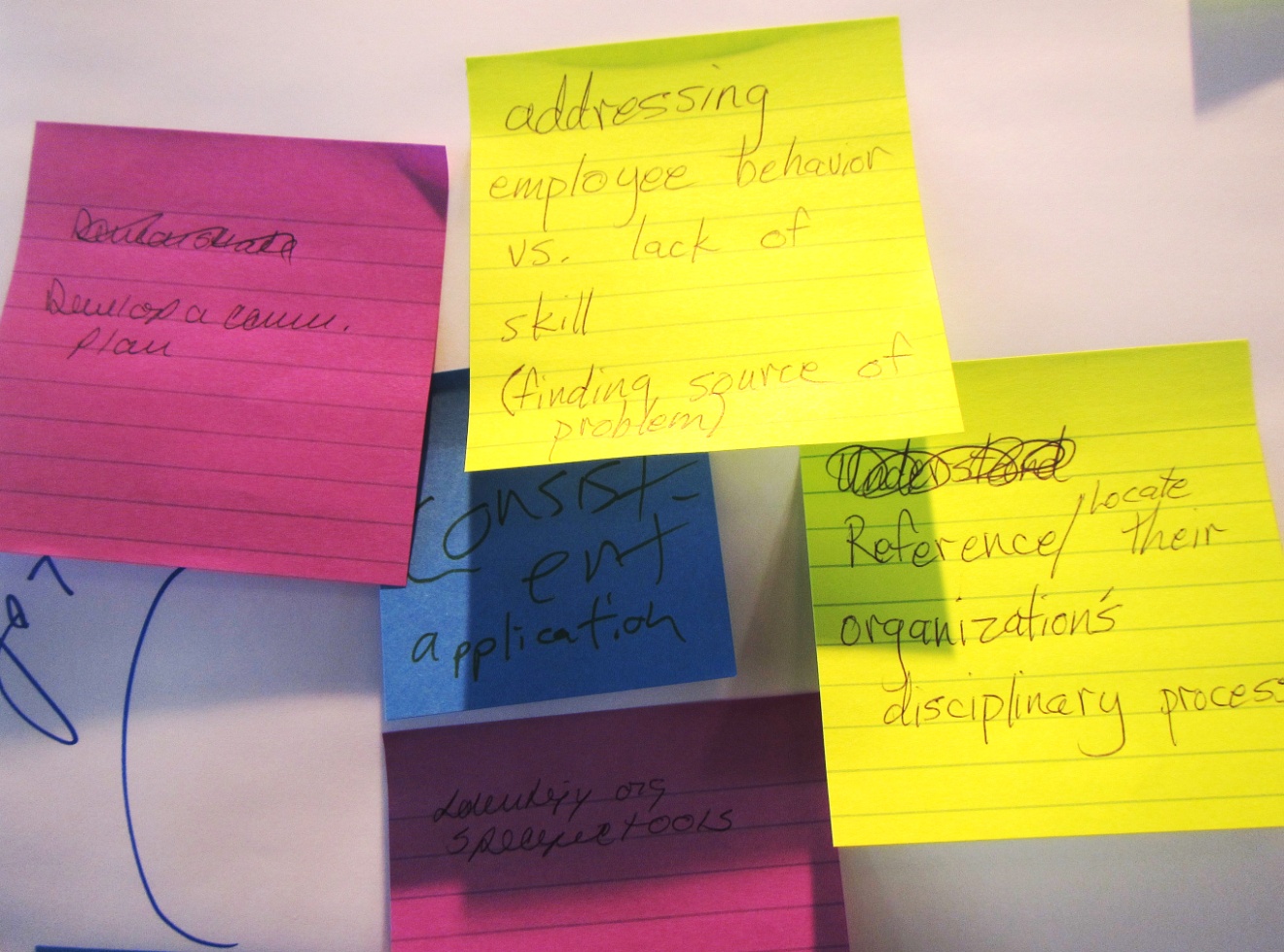 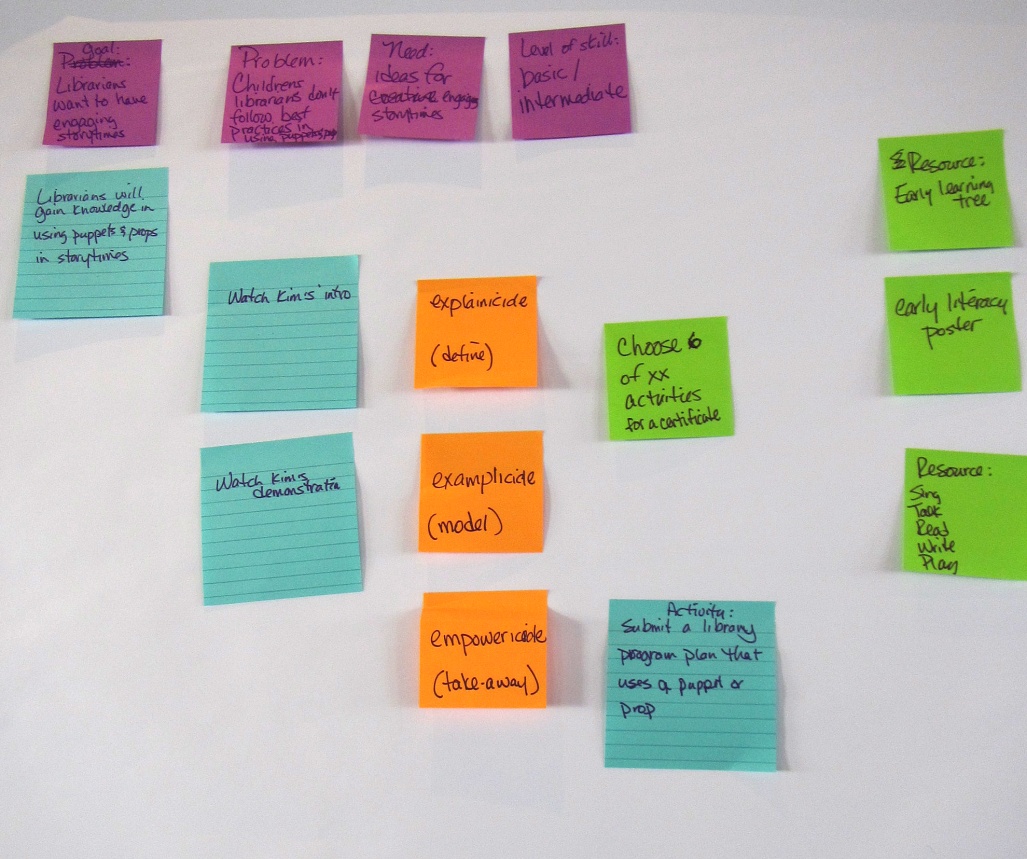 [Speaker Notes: Image: Seattle from Lower Queen Anne by amidfallenleaves on Flickr
https://www.flickr.com/photos/amidfallenleaves/3401062322]
Group: leadership
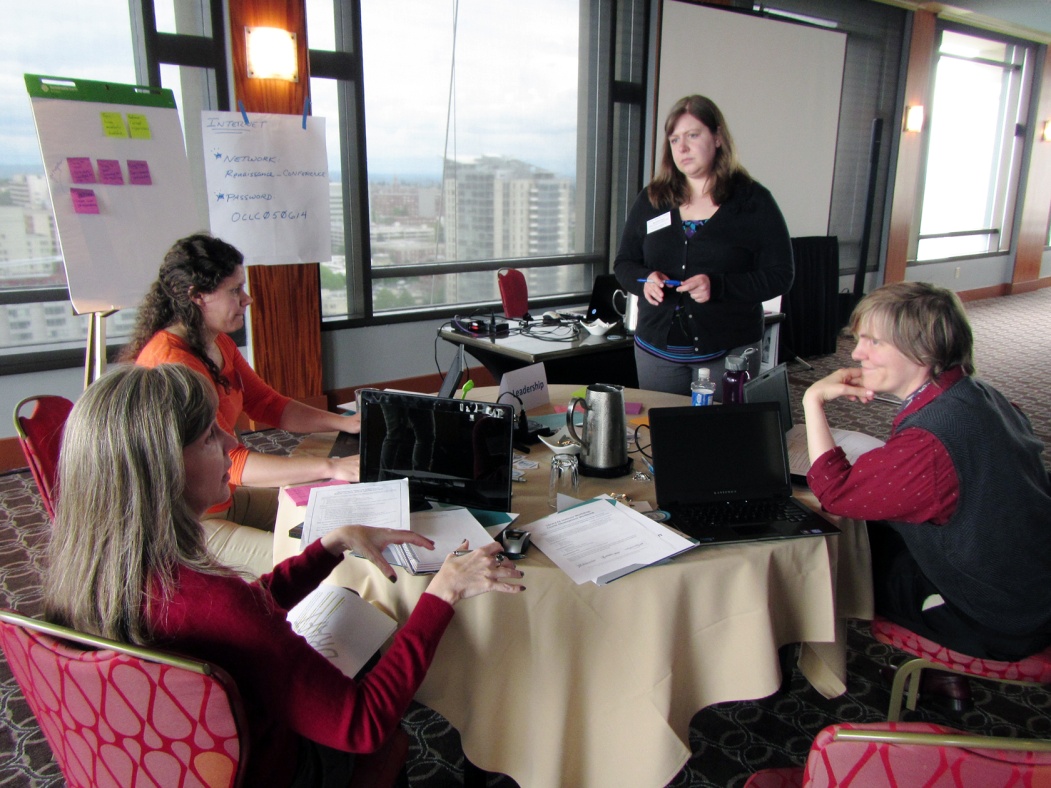 Topic: Giving constructive feedback
Members
Tiffany Hayes
Christine Kreger
Meredith Lowe
Kelly Jo Woodside
Group: change
Topic: mitigating change
Members
Katherine Adelberg
Maurice Coleman
Katie Fearer
Stephanie Zimmerman
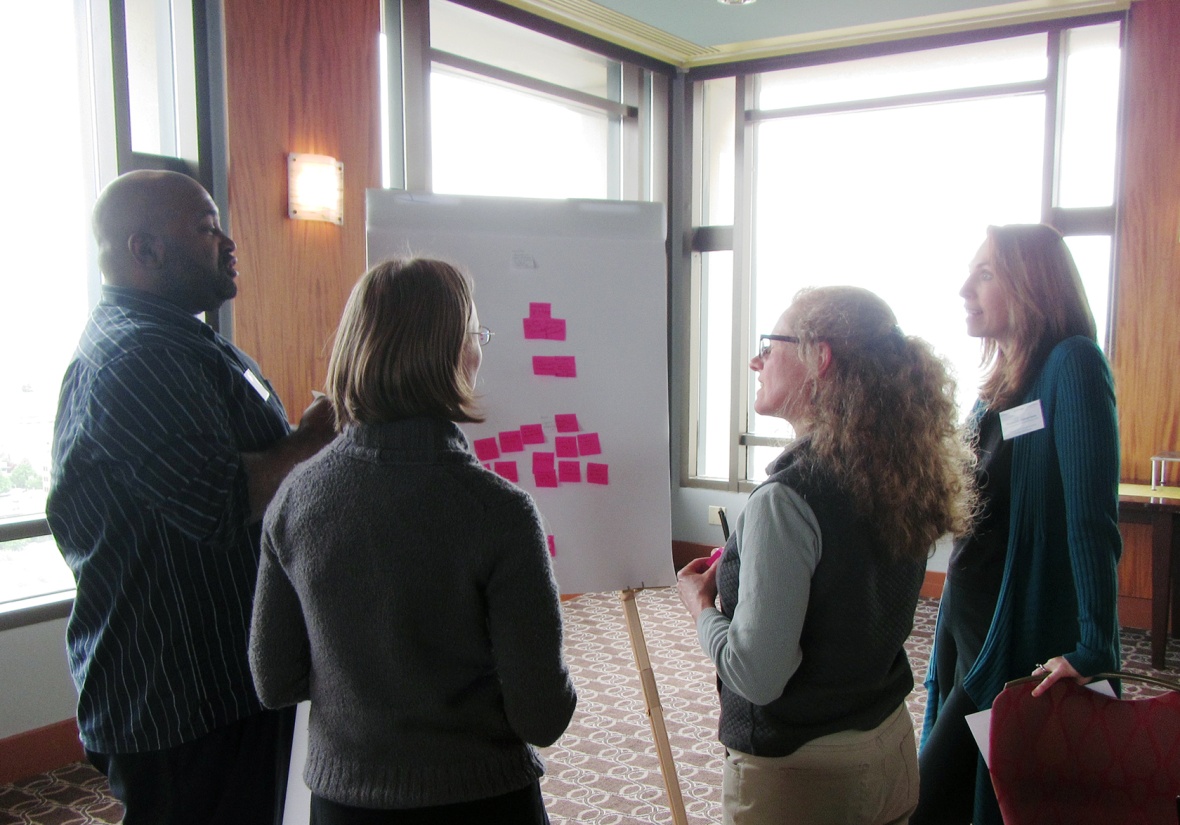 Group: youth
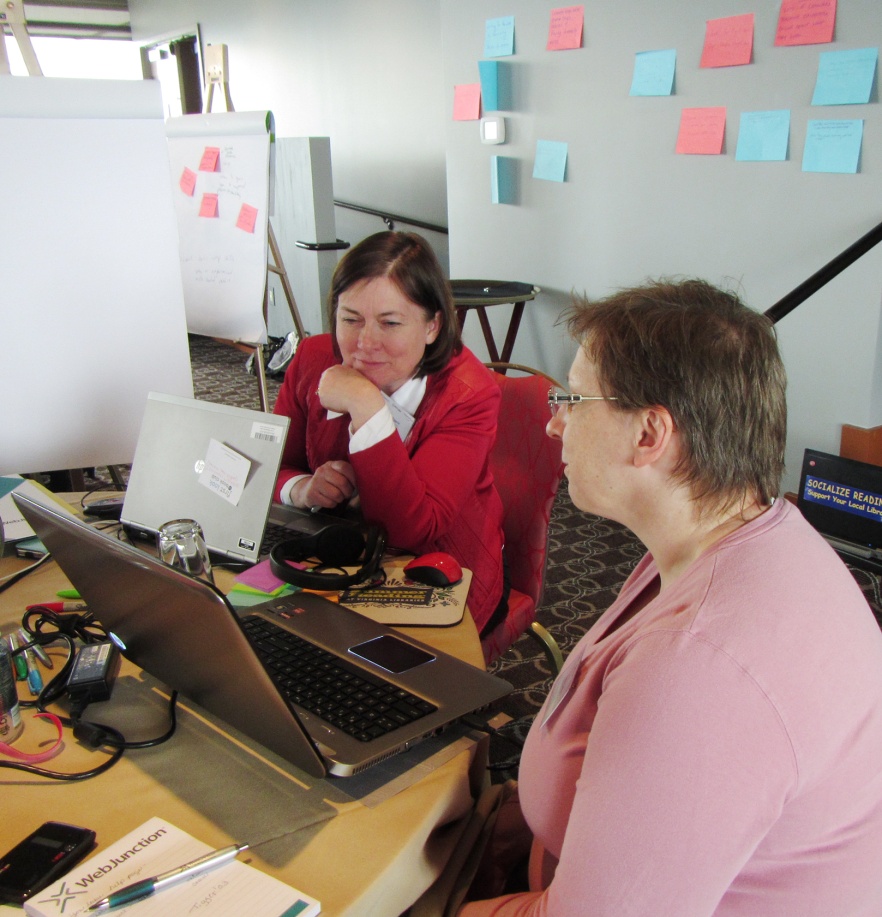 Topic: using puppets & props in storytimes
Members
Enid Costley
Colleen Eggett
Group: technology
Topic: social media etiquette
Members
Amy Calhoun
Jamie Matczak
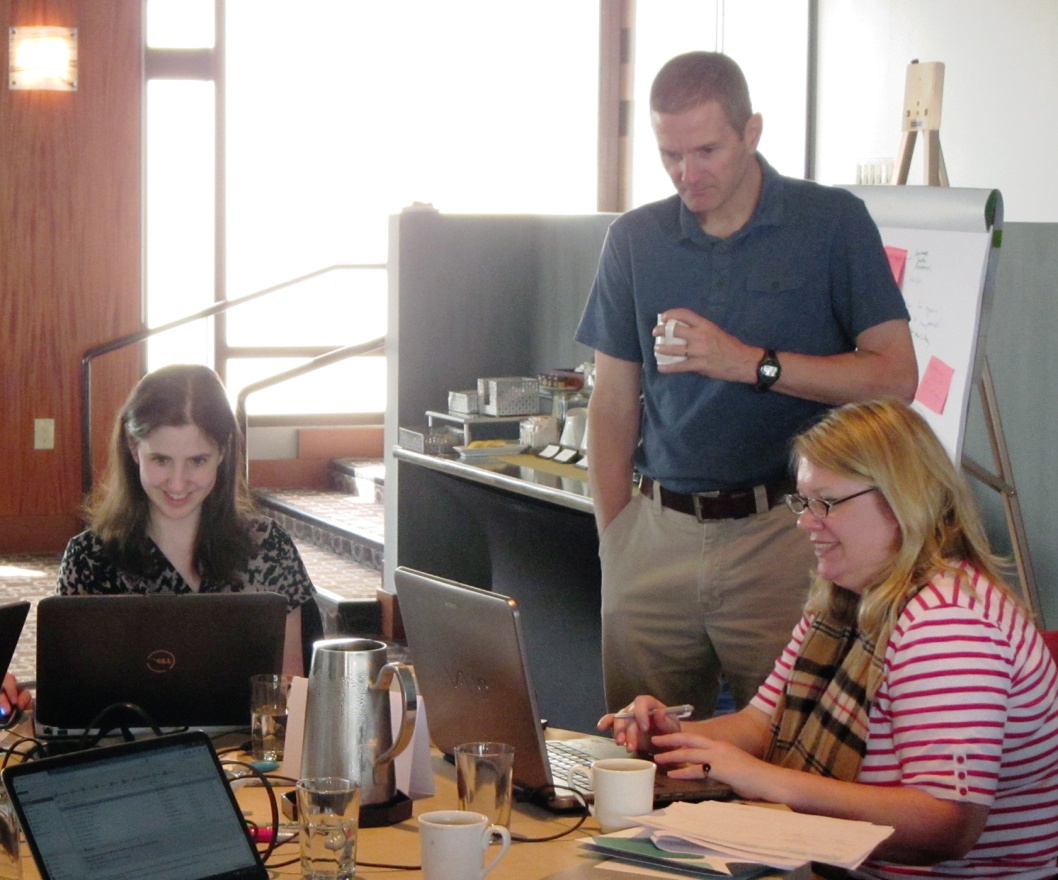 Resource sharing rocks!
Nuts and Bolts: Do Your Learning Objectives Match Strategies and Outcomes? (Christine)
NextWeb image source (Stephanie)
Blending Learning Toolkit (Enid)
.story file of Storyline layer construction (Kathleen)
Twitter hashtag #elearning140for best e-learning tips in 140 characters (Stephanie)
[Speaker Notes: Partnership of WJ & IP funded by a grant from IMLS
As part of the SCEC project]
#elearning140
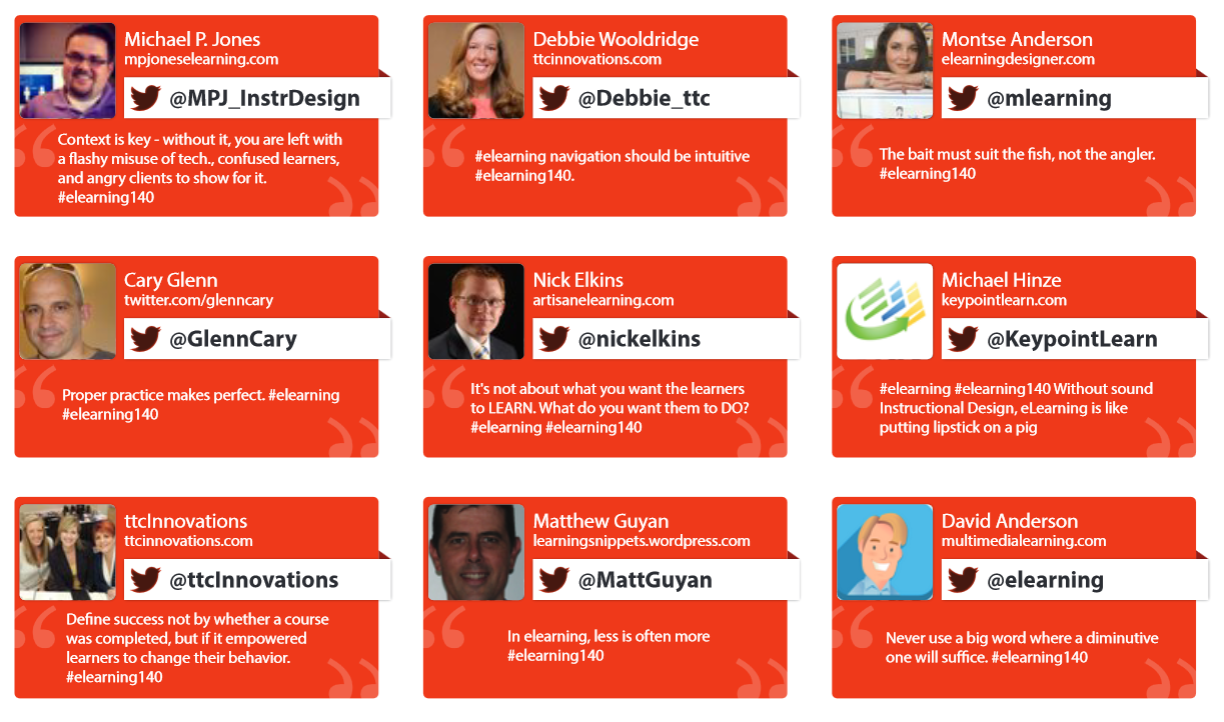 [Speaker Notes: Partnership of WJ & IP funded by a grant from IMLS
As part of the SCEC project]
You all are doingawesome  work!
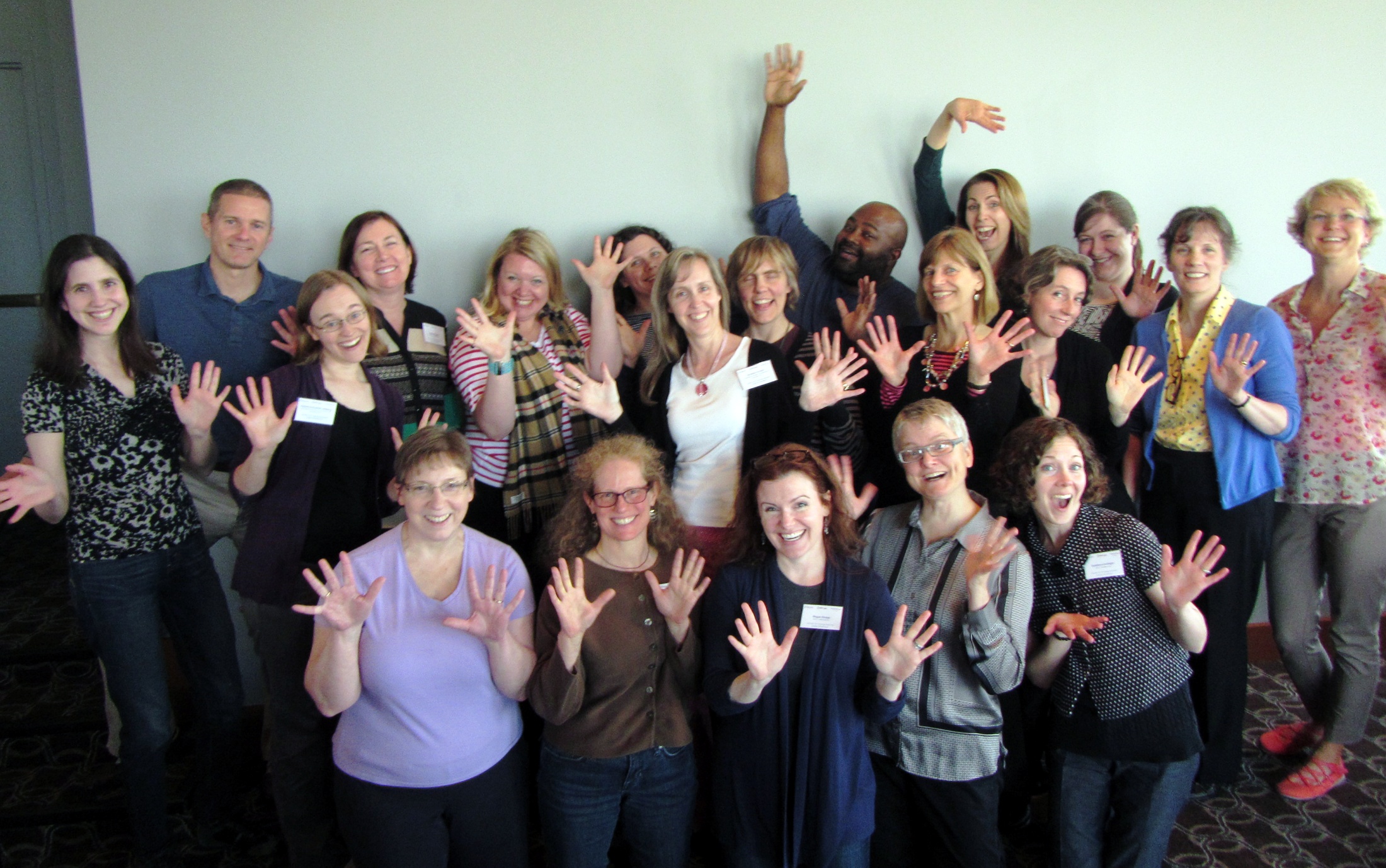 [Speaker Notes: Image: Seattle from Lower Queen Anne by amidfallenleaves on Flickr
https://www.flickr.com/photos/amidfallenleaves/3401062322]
A short tour of Moodle
Left Rail - Navigation
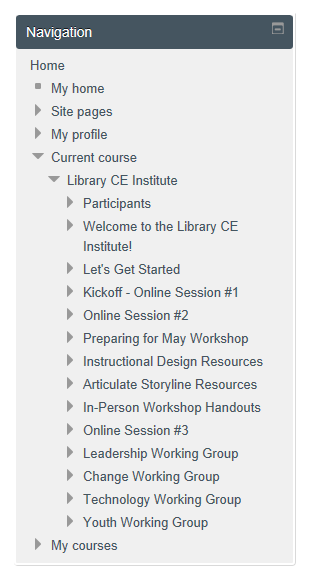 Expand or collapse, as needed
Will continue to add modules for sessions, collections of resources, etc.
Left Rail – Activities & Quick Links
Quick way to get to list of forums, and all resources (documents, links, etc.) 
Quick links will have session recordings, login info, and links to Working Groups.
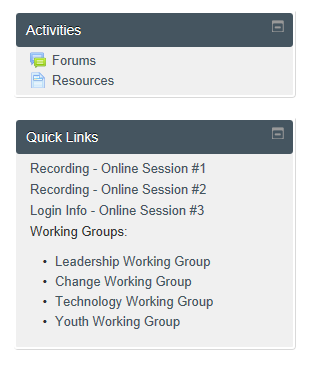 Resources
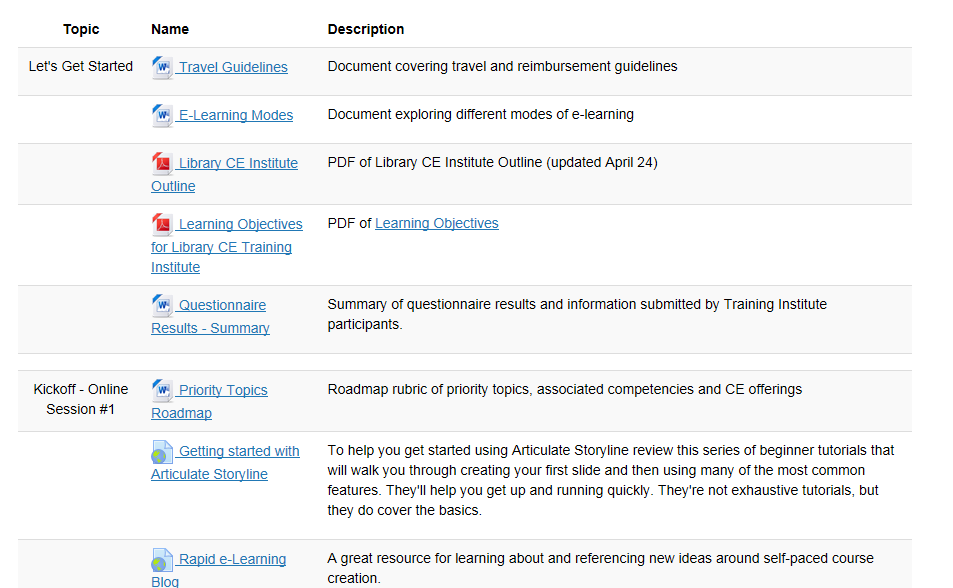 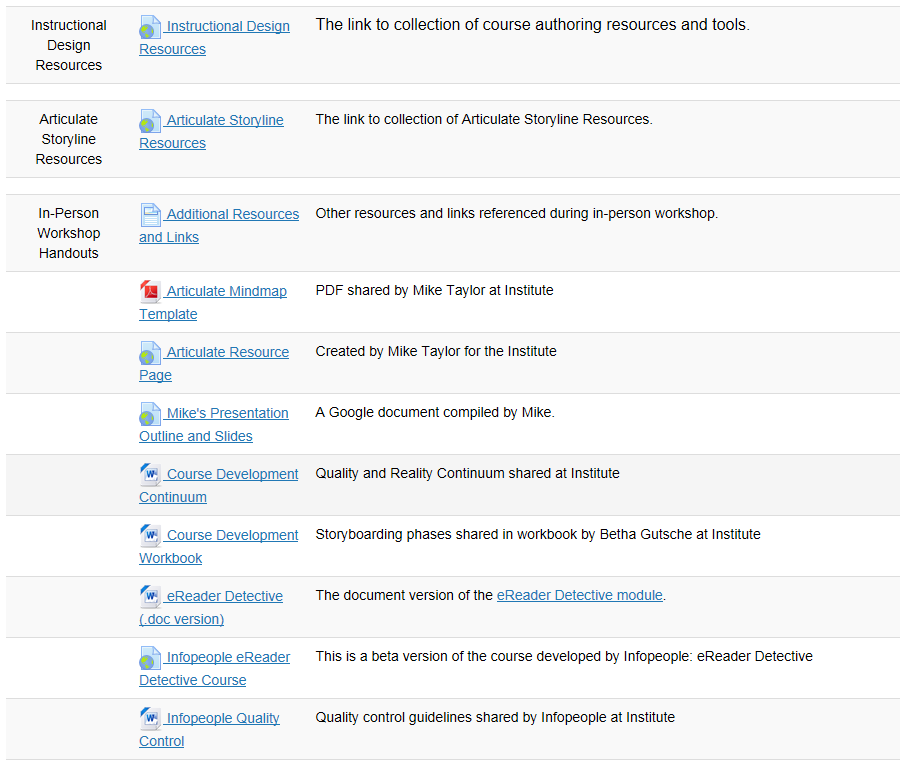 For a complete list of resources, handouts, links.
Associated with each of the ‘topics’ or ‘modules’ we’ve created as we’ve moved through course.
Handouts & Resources from Workshop
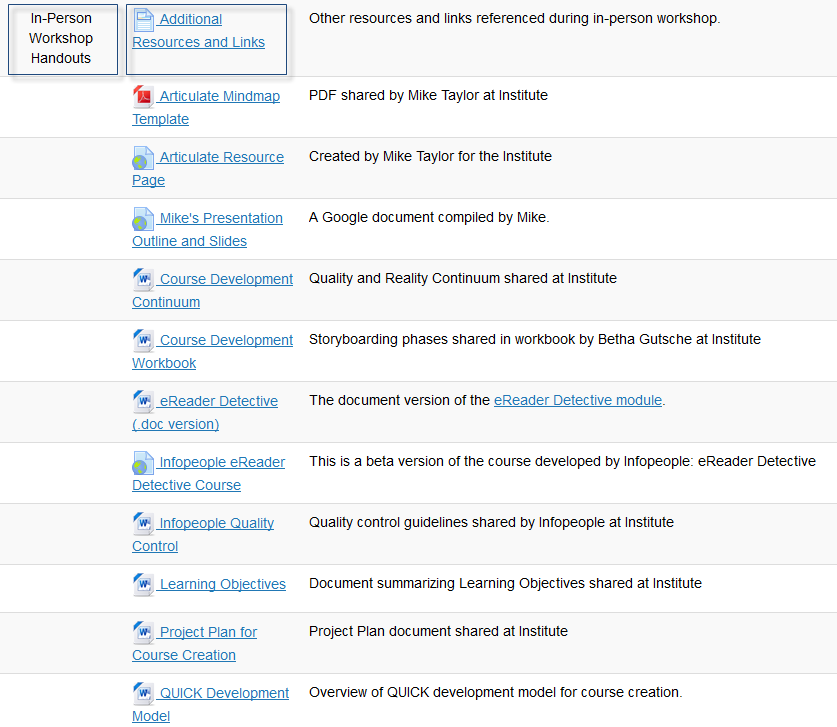 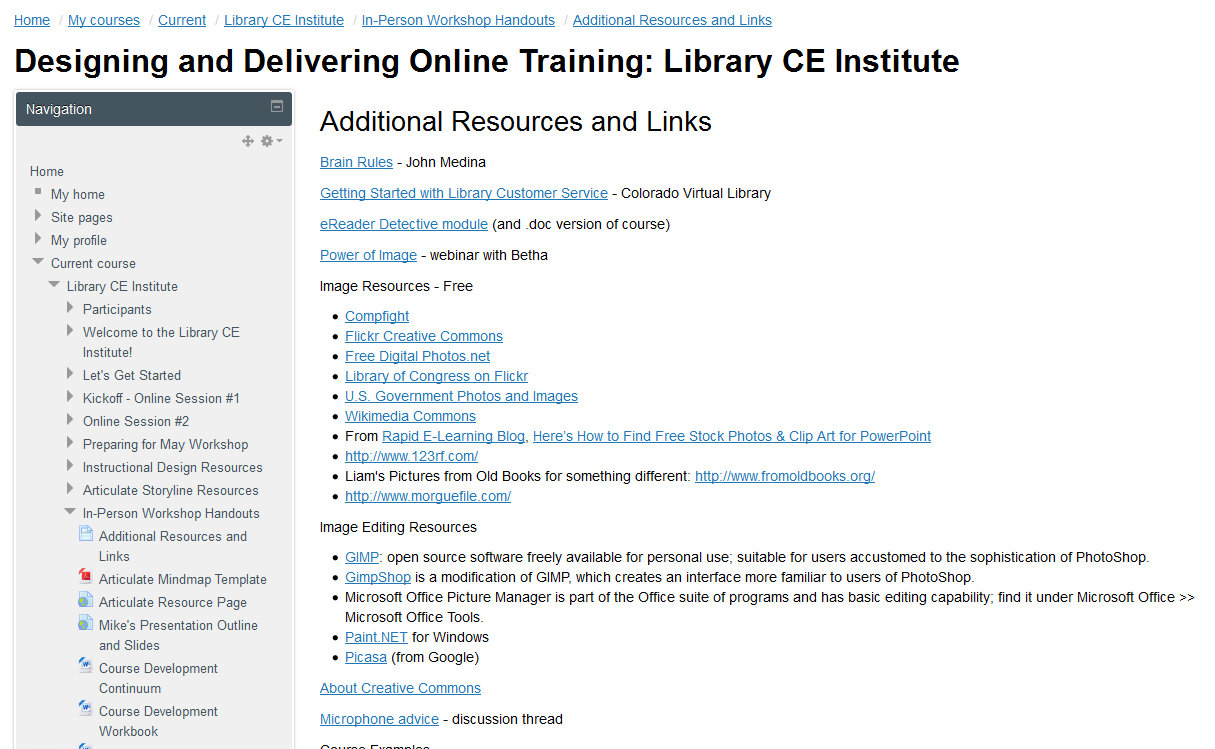 List of Links from Workshop
Forums
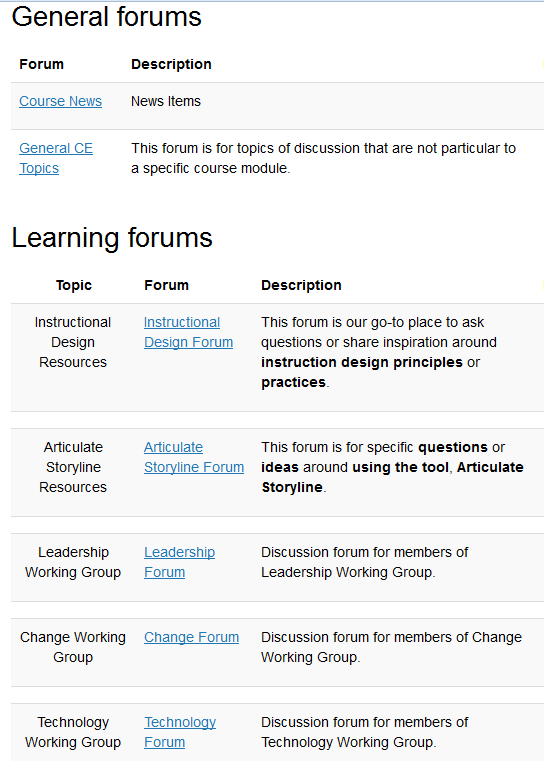 Best way to get to all forums is left rail, in Activities block
All can view, post, and start new threads in any forum
Welcome to visit other group forums to share ideas on their topic!
Questions and Suggestions
Other areas still ‘muddy’ for you?
Ways you’d like to be able to use our Moodle site?
Next?
Timeline Check
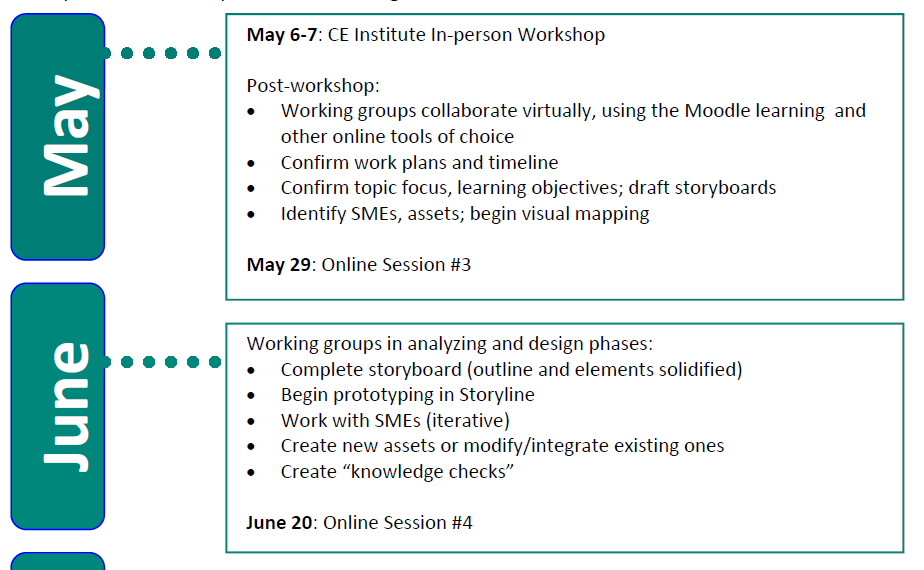 Online Session #4
Date: Friday, June 20
Time: 1:30 PM ET/10:30 AM PT
	90-minute session
Great wheel & Space Needle by Selbe B
[Speaker Notes: https://www.flickr.com/photos/stacylynn/7899628332
Great wheel & Space Needle by Selbe B]
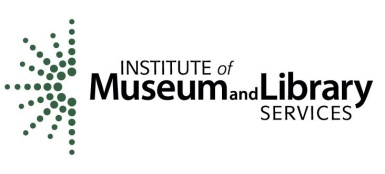 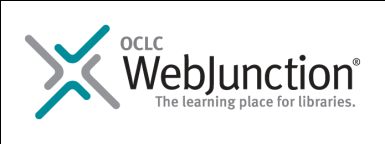 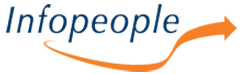 The Library CE Institute is a partnership of WebJunction and InfopeopleIt is generously supported by a grant from the Institute of Museum & Library Services (IMLS)
[Speaker Notes: Partnership of WJ & IP funded by a grant from IMLS
As part of the SCEC project]